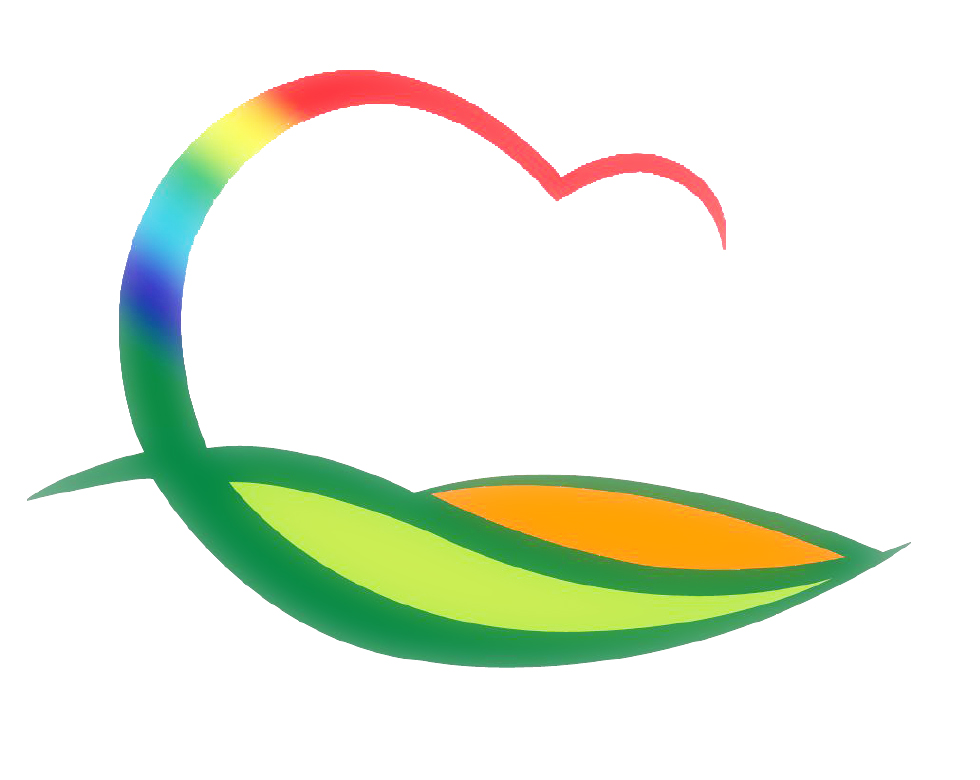 가족행복과
[Speaker Notes: 먼저, 지금의 옥천입니다.]
4-1. 2022년 사업 성별영향평가 1:1 대면 컨설팅
6. 21.(화) 13:30 /상황실 / 충북성별영향평가센터 컨설턴트 등 25명
4-2. 영동군 여성지도자 역량강화 워크숍
6. 23.(목) 07:00 / 전남 여수시 일원 / 43명
4-3. 상반기 아동복지시설 운영실태 지도점검
6. 20.(월) ~ 30.(목) / 11개소 / 영유아보육팀장외 1명
4-4. 2022년 어린이기호식품 전담관리원 직무교육
6. 23.(목) 13:00 / 여성회관 / 8명